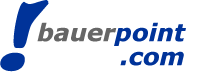 Was unterliegt der Umsatzsteuer? - Theorie
Definition: Umsatzsteuer – für…
Lieferungen/Leistungen
die ein Unternehmer
im Inland
gegen Entgelt
im Rahmen seines Unternehmen ausführt.
Eigenverbrauch
Einfuhr aus Drittländern
Umsätze
Definition greift nicht!
Definition greift!
steuerbare
Umsätze
nicht steuerbare
Umsätze
Steuerbefreiungen lt.
Umsatzsteuergesetz
steuerpflichtige
Umsätze
steuerfreie
Umsätze
[Speaker Notes: der richtige Buchungssatz wird durch Überlegen der folgenden Folie gezeigt.]
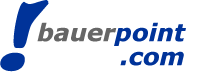 Was unterliegt der Umsatzsteuer? - Beispiele
Definition: Umsatzsteuer – für…
Lieferungen/Leistungen
die ein Unternehmer
im Inland
gegen Entgelt
im Rahmen seines Unternehmen ausführt.
Kein Unternehmer
Im Ausland
Gratis
Privatverkauf
Umsätze
Definition greift!
steuerbare
Umsätze
nicht steuerbare
Umsätze
Lieferung ins Ausland
Kredite
Versicherung
Postgebühren (teilweise)
steuerpflichtige
Umsätze
steuerfreie
Umsätze
[Speaker Notes: der richtige Buchungssatz wird durch Überlegen der folgenden Folie gezeigt.]